Tujuan Pembelajaran
Dengan mempelajari bab ini, Anda diharapkan mampu:
● menjelaskan konsep permintaan,
● menjelaskan konsep penawaran,
● menjelaskan elastisitas permintaan,
● menjelaskan elastisitas penawaran,
● menjelaskan elastisitas busur,
● menjelaskan mekanisme pembentukan harga,
● menjelaskan pergeseran harga keseimbangan, dan
● menjelaskan penerapan metematika pada permintaan, penawaran, dan 
    harga keseimbangan.
Nilai dan Karakter Bangsa
Nilai-nilai yang dapat dikembangkan setelah mempelajari bab ini adalah disiplin, kerja keras, mandiri, rasa ingin tahu, semangat kebangsaan, dan cinta tanah air.
• Kurva penawaran
• Pergeseran kurva permintaan
• Pergeseran kurva penawaran
• Koefisien elastisitas permintaan
• Koefisien elastisitas penawaran
• Harga Keseimbangan
• Elastisitas permintaan
• Elastisitas penawaran
• Elastisitas busur
• Permintaan
• Penawaran
• Hukum permintaan
• Hukum penawaran
• Kurva permintaan
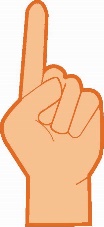 Kata
Kunci
B. Penawaran
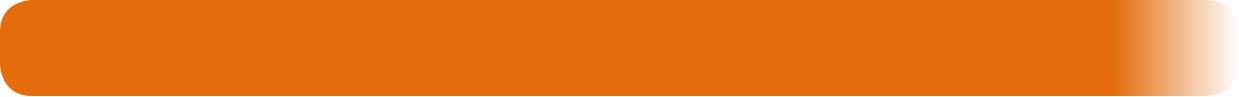 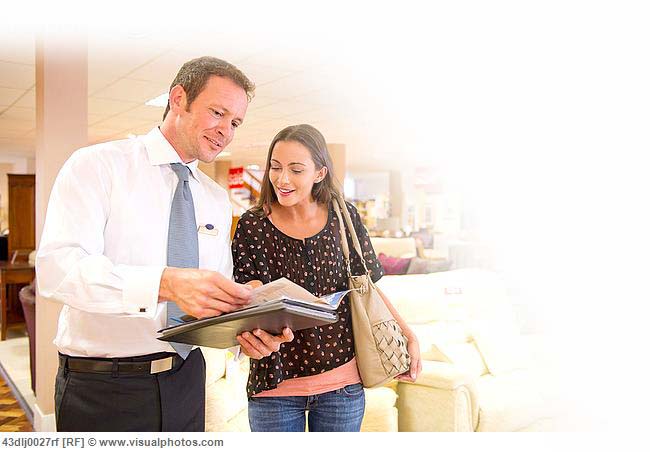 Pengertian Penawaran
Penawaran adalah kuantitas barang dan jasa yang tersedia dan dapat ditawarkan oleh produsen kepada konsumen pada 
setiap tingkat harga selama 
periode waktu tertentu.
Hukum Penawaran
”Jika harga suatu barang dan jasa meningkat, maka penawaran akan meningkat. Sebaliknya, apabila harga suatu barang dan jasa menurun, 
maka penawaran juga akan 
menurun, ceteris paribus.”
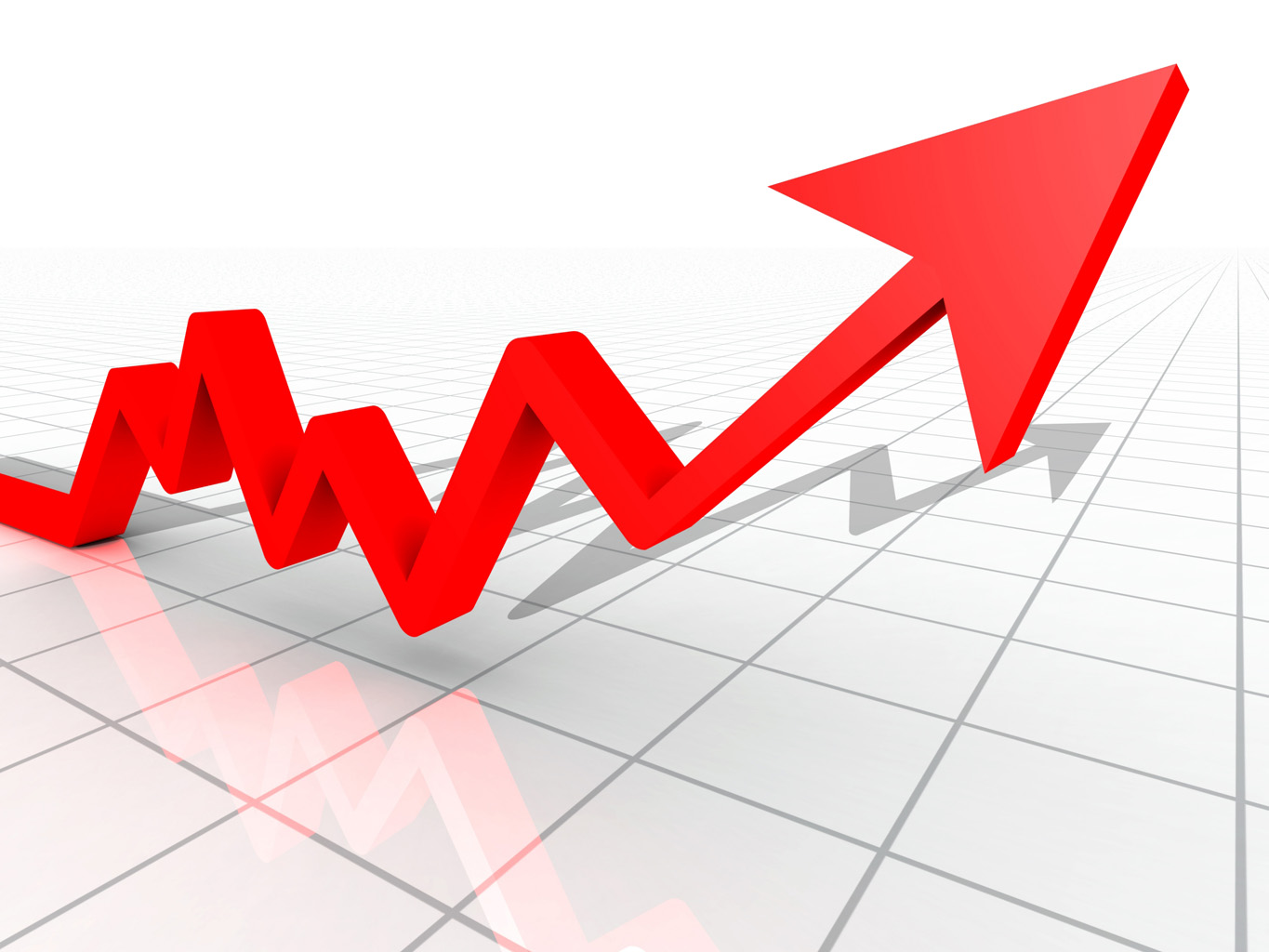 Kurva Penawaran
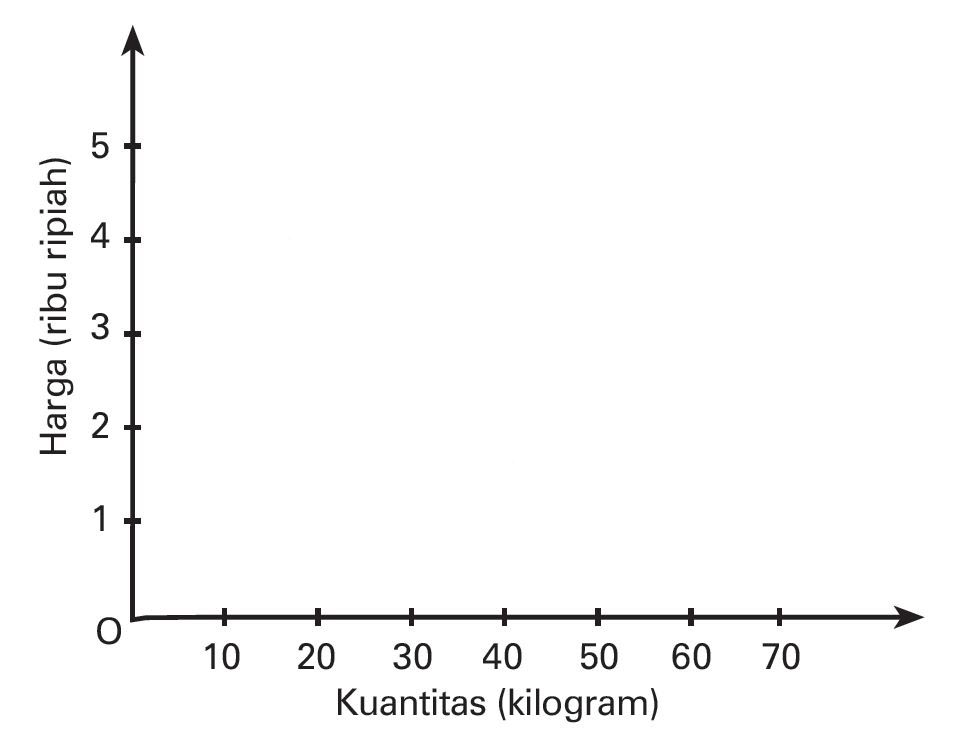 60 kg
A
Rp5.000
A
50 kg
B
Rp4.000
40 kg
C
Rp3.000
B
30 kg
D
Rp2.000
20 kg
E
Rp1.000
C
D
E
Penawaran
Pergeseran Kurva Penawaran
Pergeseran kurva penawaran disebabkan oleh beberapa faktor, antara lain:
kemajuan teknologi,
biaya produksi,
persediaan sarana produksi, 
peningkatan jumlah produsen, 
peristiwa alam,
ekspektasi serta harapan produsen,
harga barang dan jasa lain.
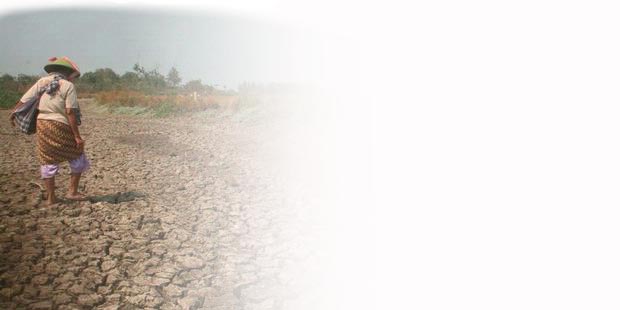 Kemarau yang berkepanjangan dapat mengakibatkan hasil produksi padi berkurang. Hal ini dapat mengurangi penawaran padi di pasaran.
Peningkatan Penawaran
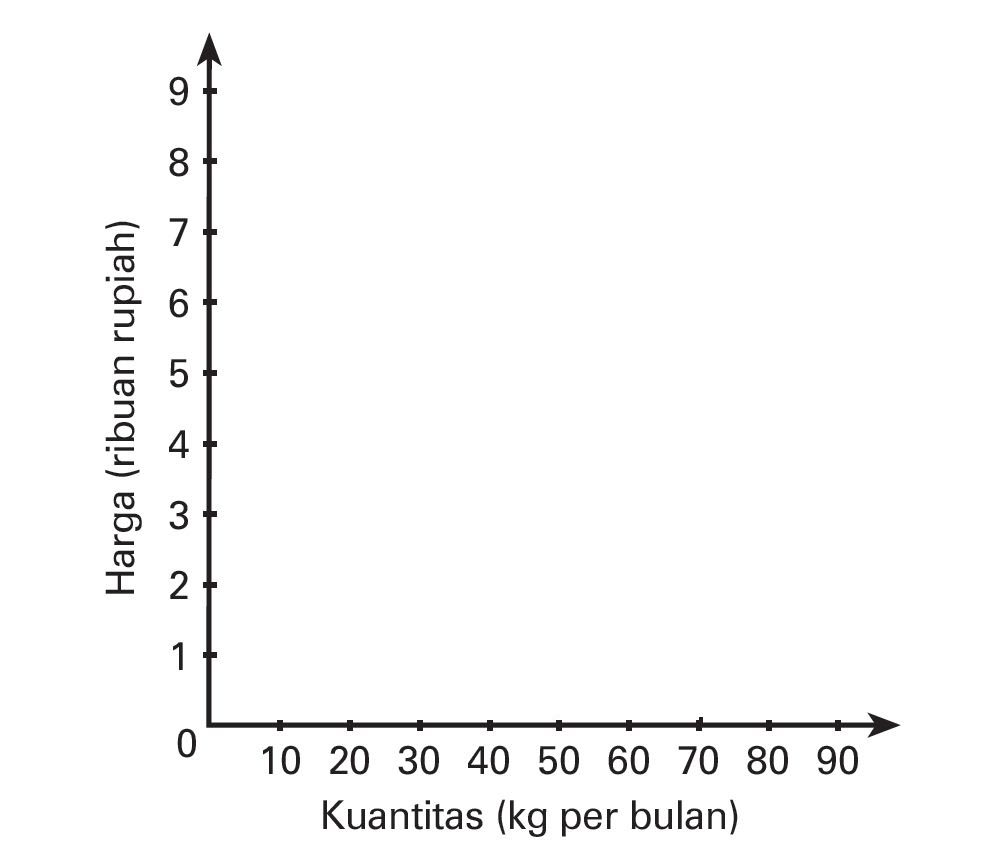 S1
S2
Rp4.000
50
30
Rp5.000
60
40
70
Rp6.000
50
80
Rp7.000
60
90
Rp8.000
70
100
Rp9.000
80
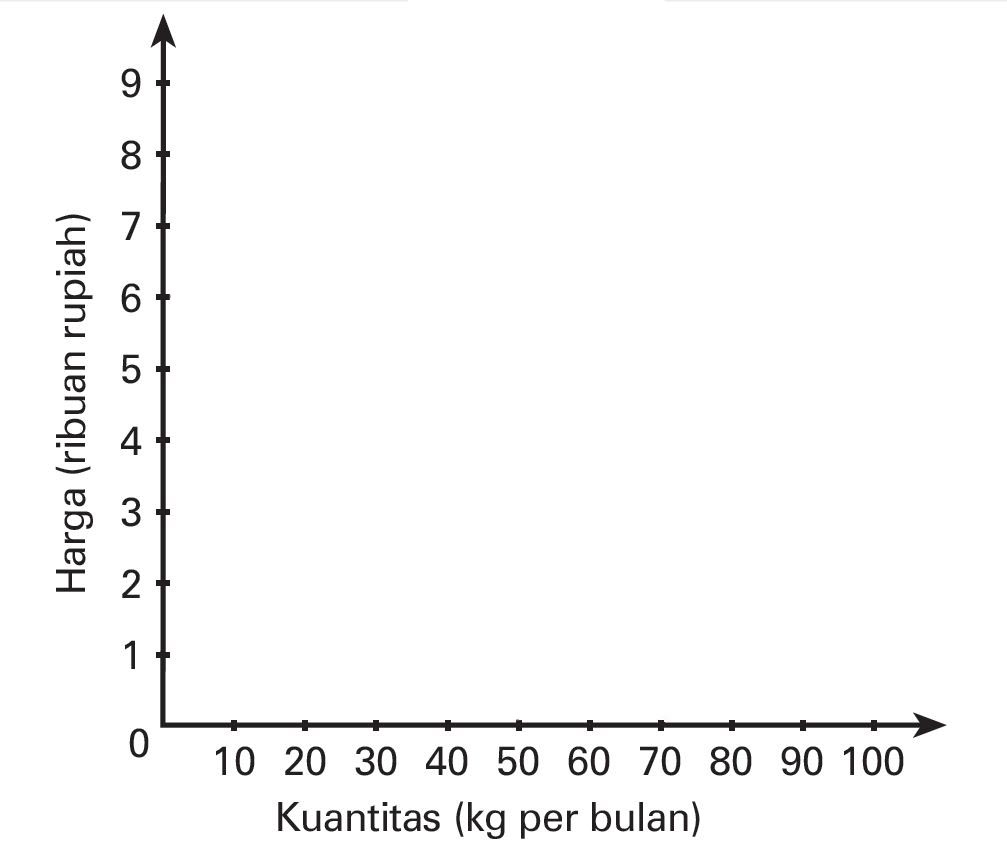 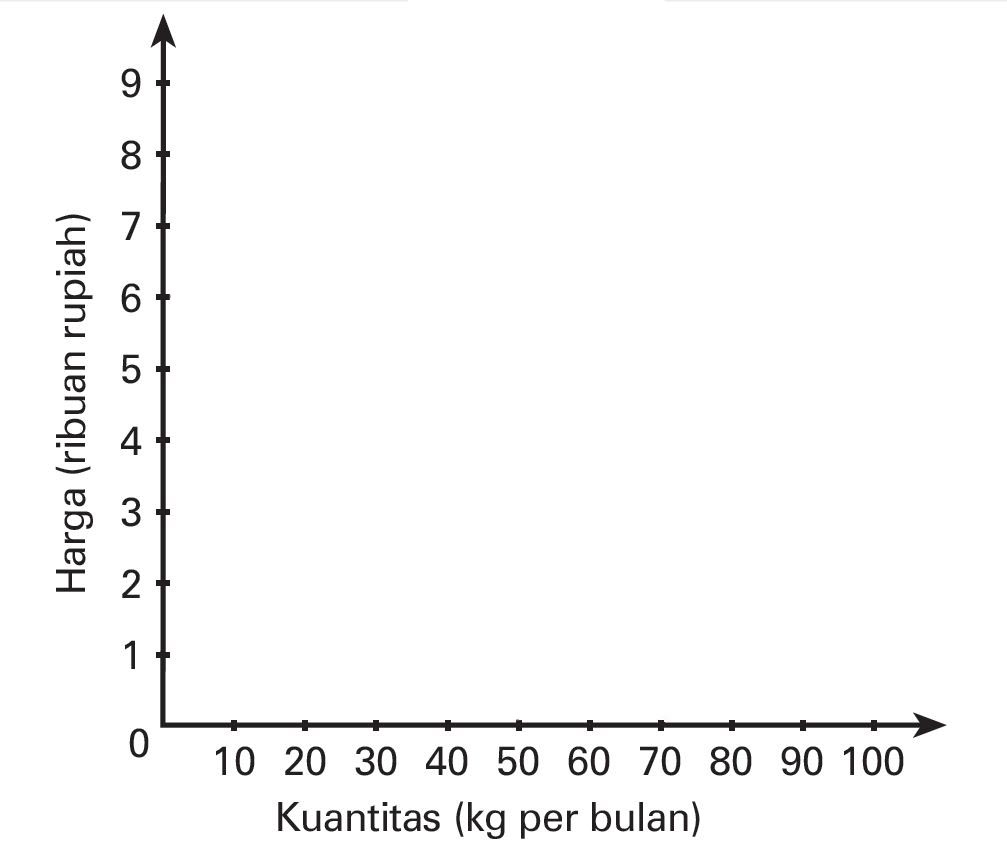 Penurunan Penawaran
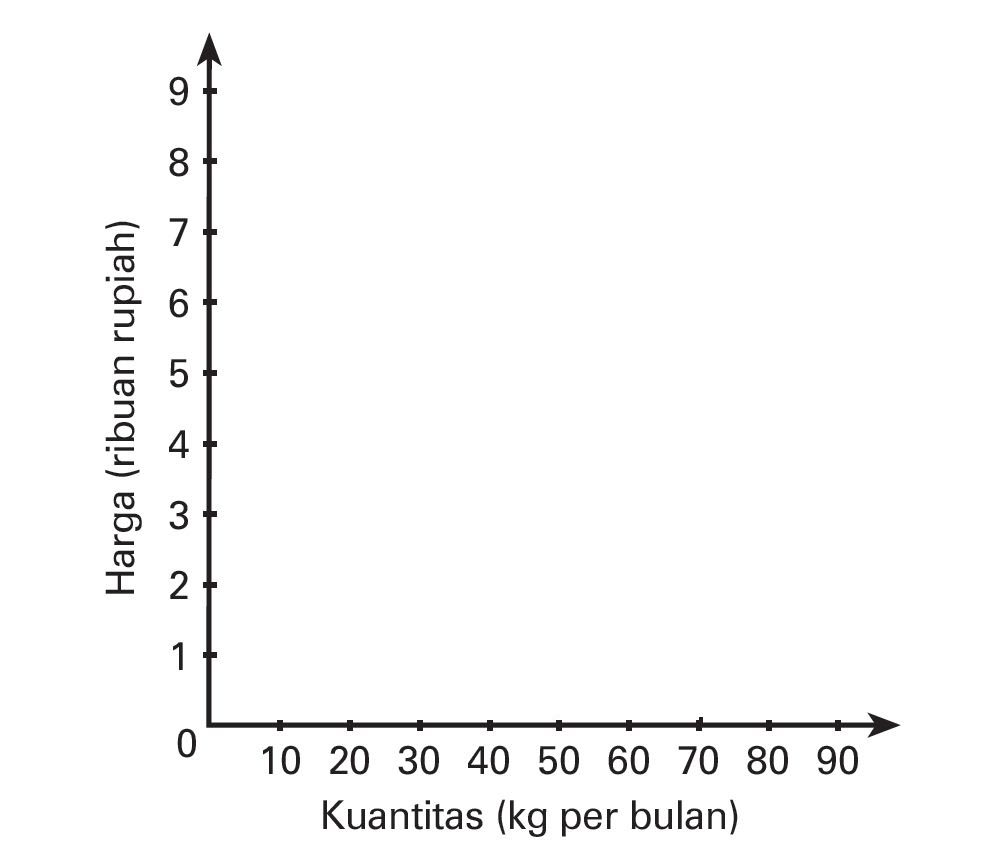 S1
S2
Rp4.000
10
30
Rp5.000
20
40
30
Rp6.000
50
40
Rp7.000
60
50
Rp8.000
70
60
Rp9.000
80
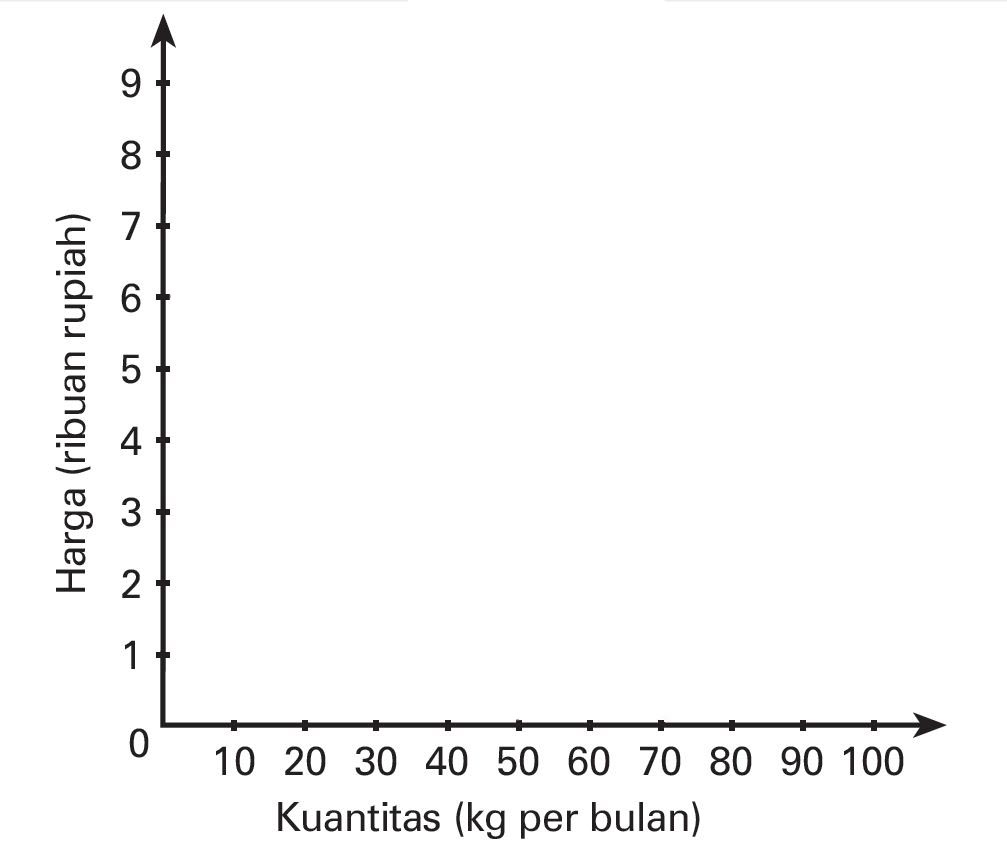 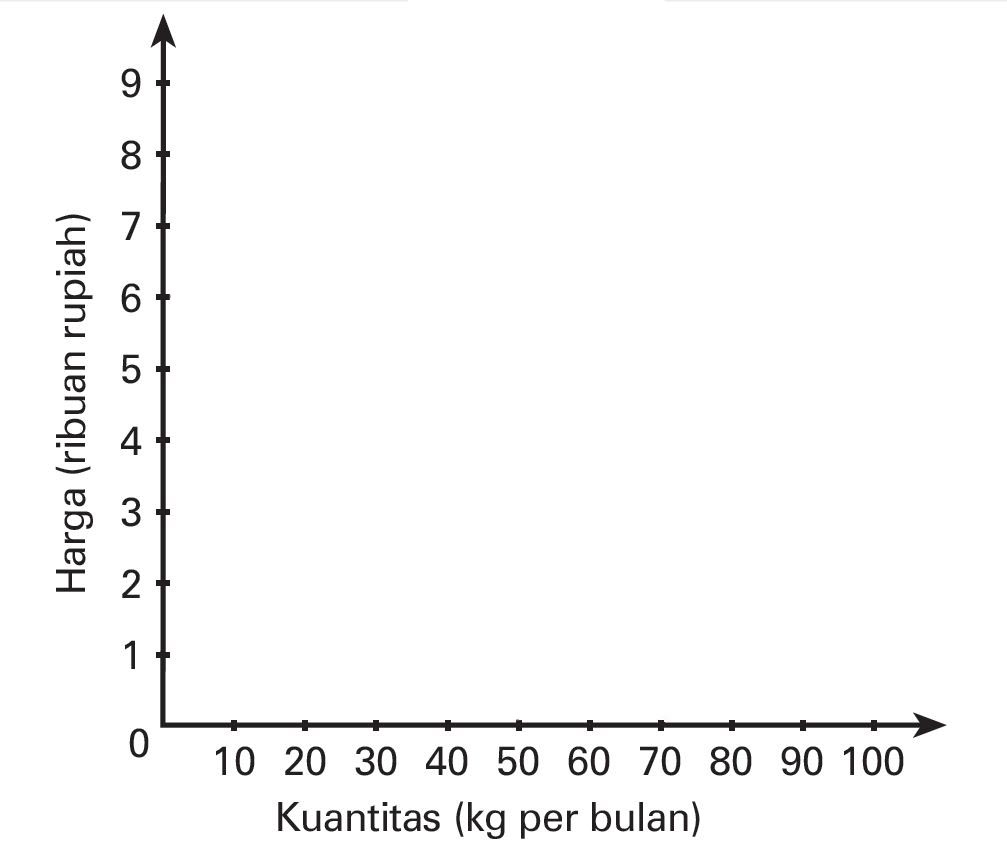 C. Elastisitas Permintaan
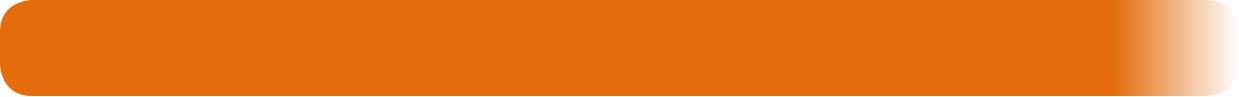 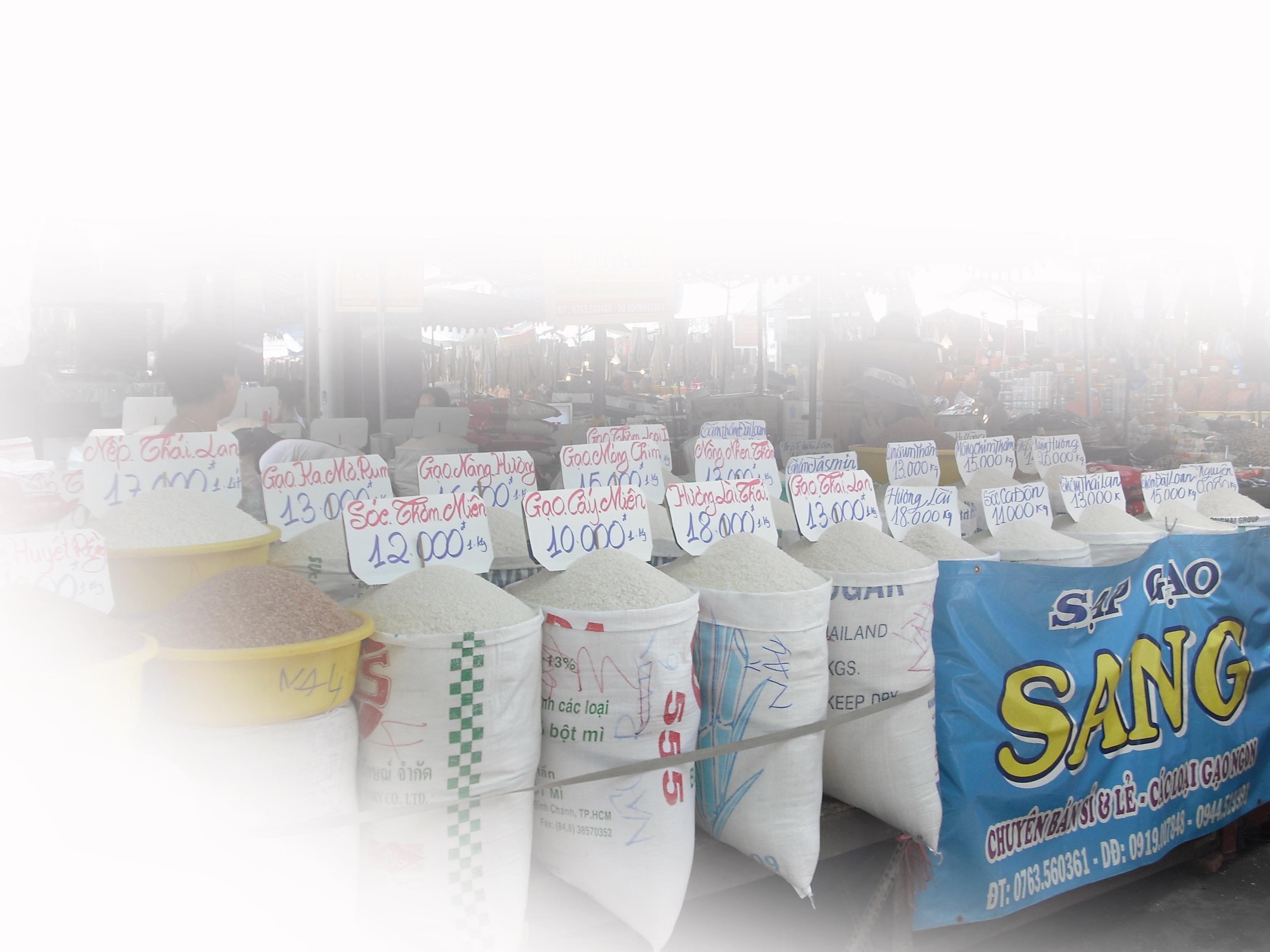 Pengertian
Elastisitas permintaan adalah ukuran seberapa besar derajat kepekaan permintaan terhadap perubahan harga.
Beras adalah 
contoh barang
yang tidak peka terhadap
perubahan harga. Ketika harga
naik, penjualan beras tidak akan berubah 
atau hanya berubah sedikit saja.
Jenis Elastisitas Permintaan
Permintaan Elastis
Permintaan disebut elastis jika persentase perubahan permintaan lebih besar daripada persentase perubahan harga.
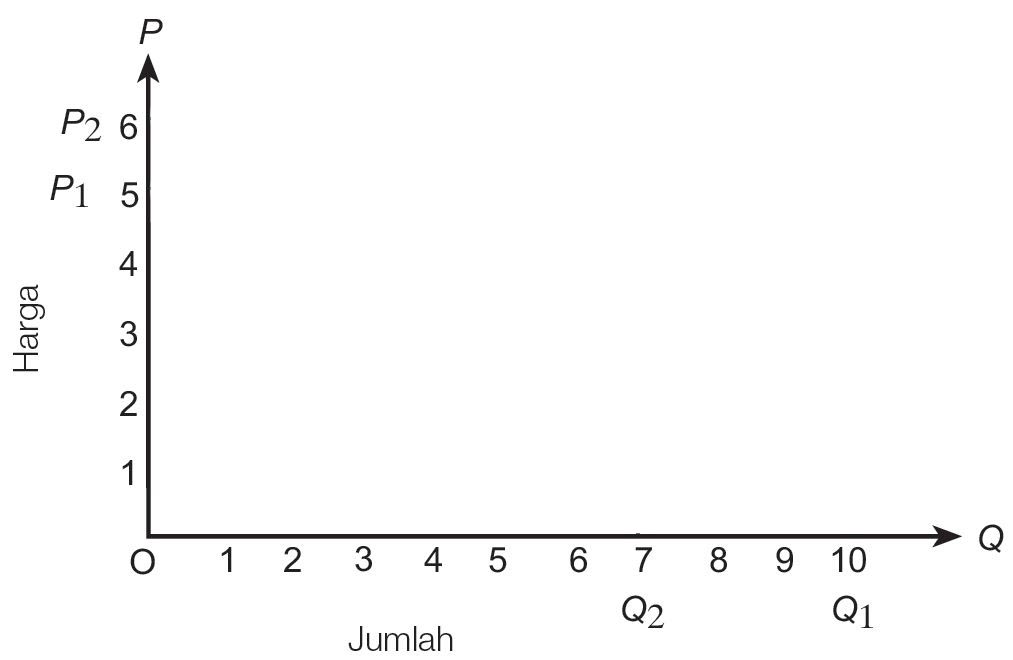 Rp5
10 unit
Rp6
7 unit
D
Pada permintaan elastis, kurva permintaannya cenderung landai.
E1
E
Permintaan Inelastis
Permintaan disebut inelastis jika perubahan permintaan lebih kecil daripada persentase perubahan harga.
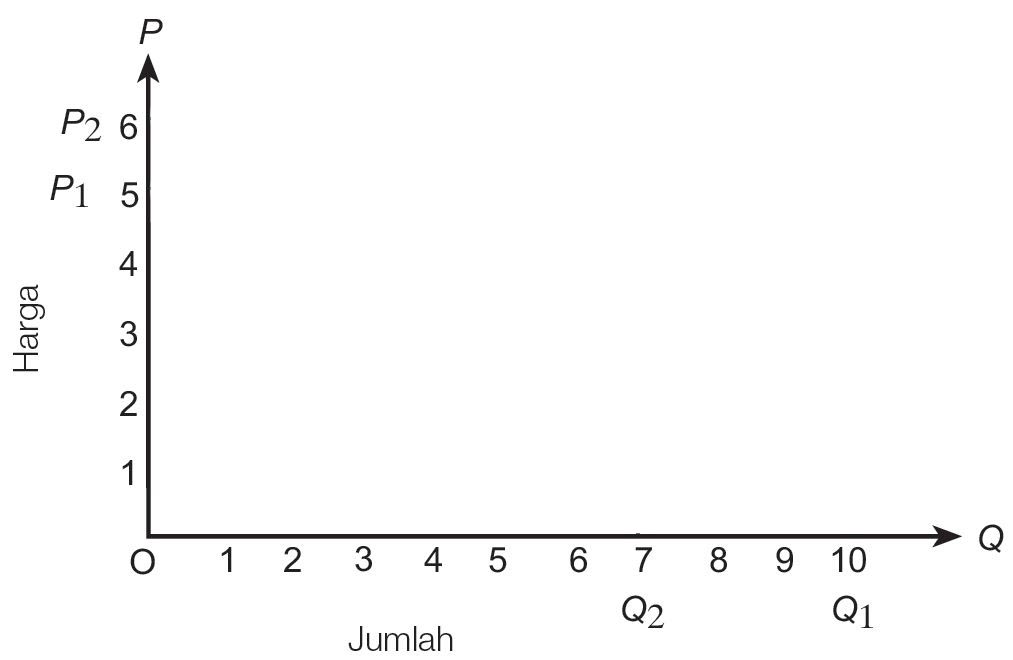 Rp5
10 unit
Rp6
9 unit
D
Pada permintaan inelastis, kurva permintaannya cenderung lebih tajam.
E1
E
Permintaan Elastis Uniter
Permintaan disebut elastis uniter jika persentase perubahan jumlah yang diminta sama dengan persentase perubahan harga.
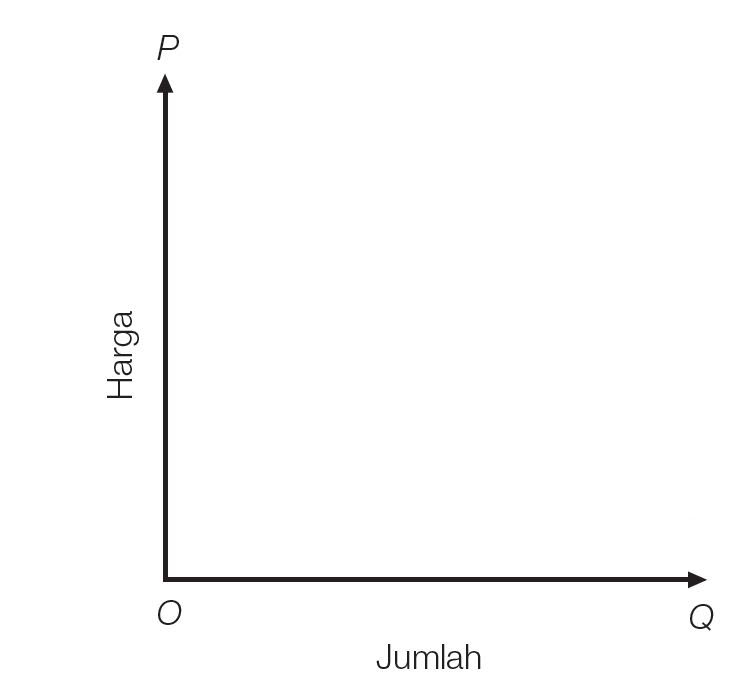 Rp5
40 unit
Rp4
48 unit
P
Q
__
____
ED
=
×
Q
P
5
8
40
__
__
___
=
=
1
×
=
40
1
40
D
Permintaan Elastis Sempurna
Permintaan disebut elastis sempurna jika koefisien elastisitas permintaannya sama dengan tak terhingga.
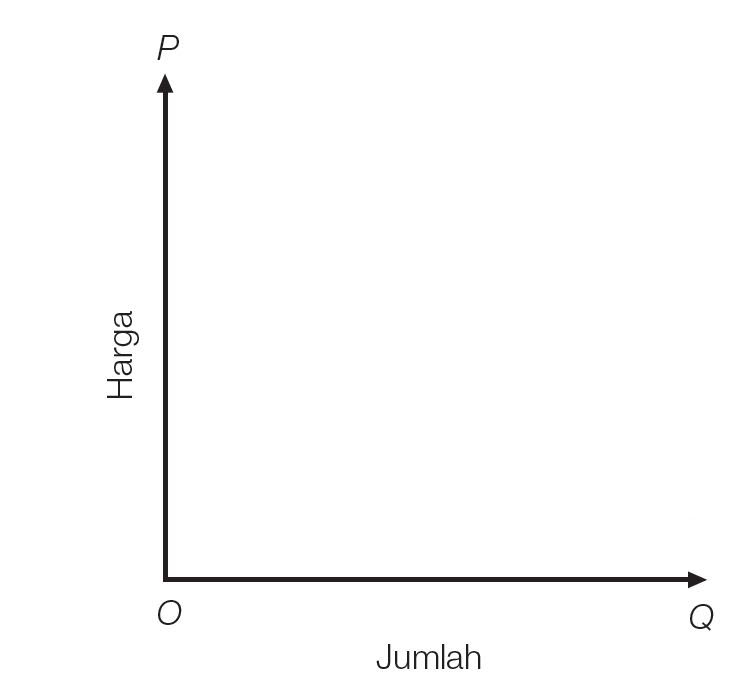 D
Kurva permintaan elastis sempurna berbentuk garis horizontal.
Permintaan Inelastis Sempurna
Permintaan disebut inelastis sempurna jika koefisien elastisitas permintaannya nol. Hal ini terjadi karena berapa pun harga berubah, kuantitas yang diminta tetap tidak berubah.
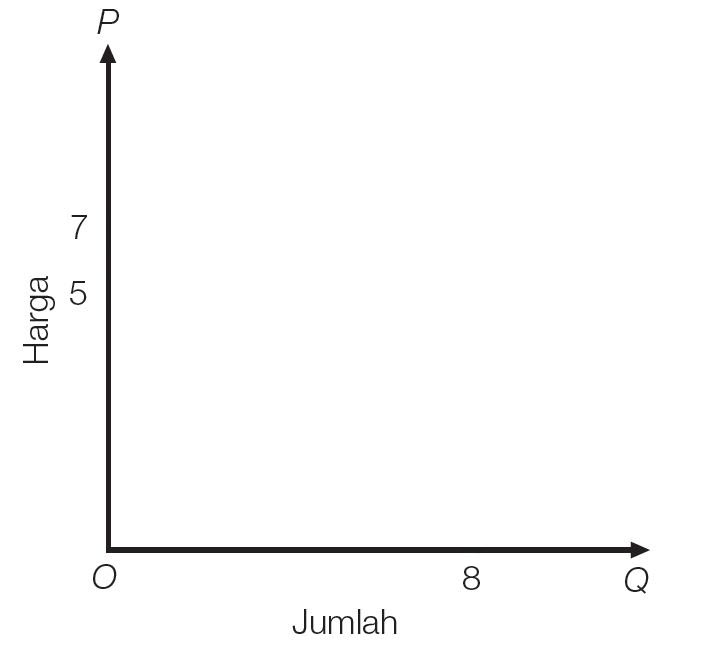 D
Rp5
8 unit
Rp7
8 unit
Kurva permintaan inelastis sempurna berbentuk garis vertikal.
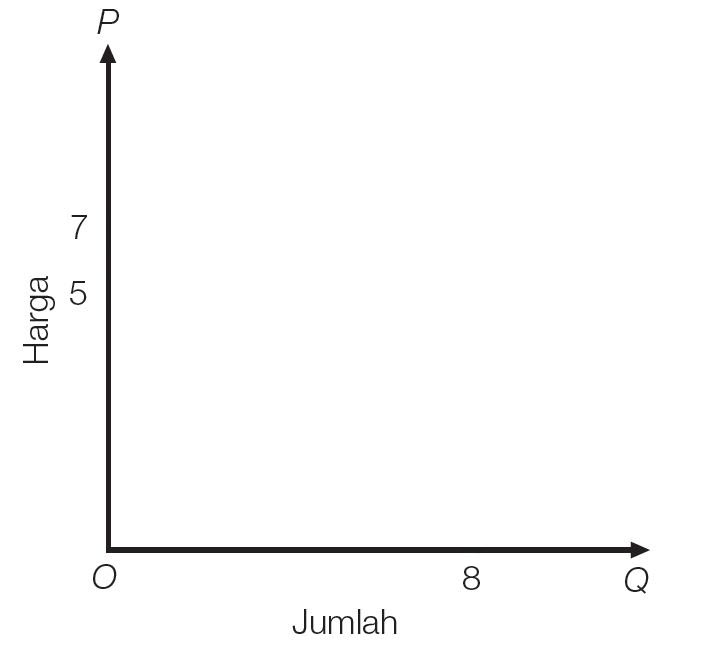 Faktor-Faktor yang Memengaruhi Elastisitas Permintaan
ketersediaan barang substitusi,
proporsi pendapatan yang dibelanjakan untuk suatu barang, 
kategori barang: kebutuhan pokok atau kebutuhan mewah, dan
keragaman penggunaan barang.
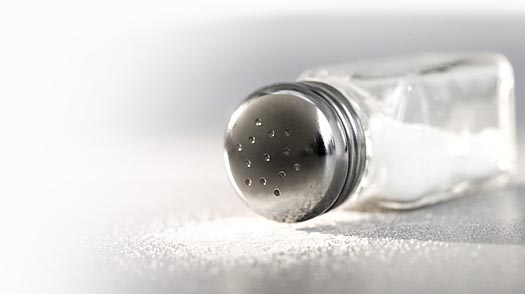 Garam adalah salah satu contoh barang yang tidak memiliki barang substitusi, sehingga permintaan garam bersifat kurang elastis.
D. Elastisitas Penawaran
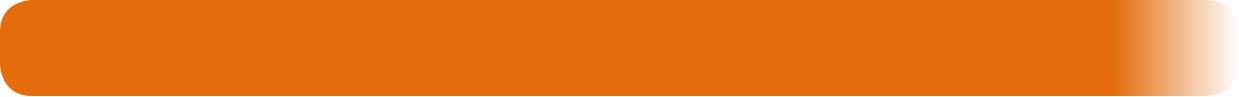 Pengertian
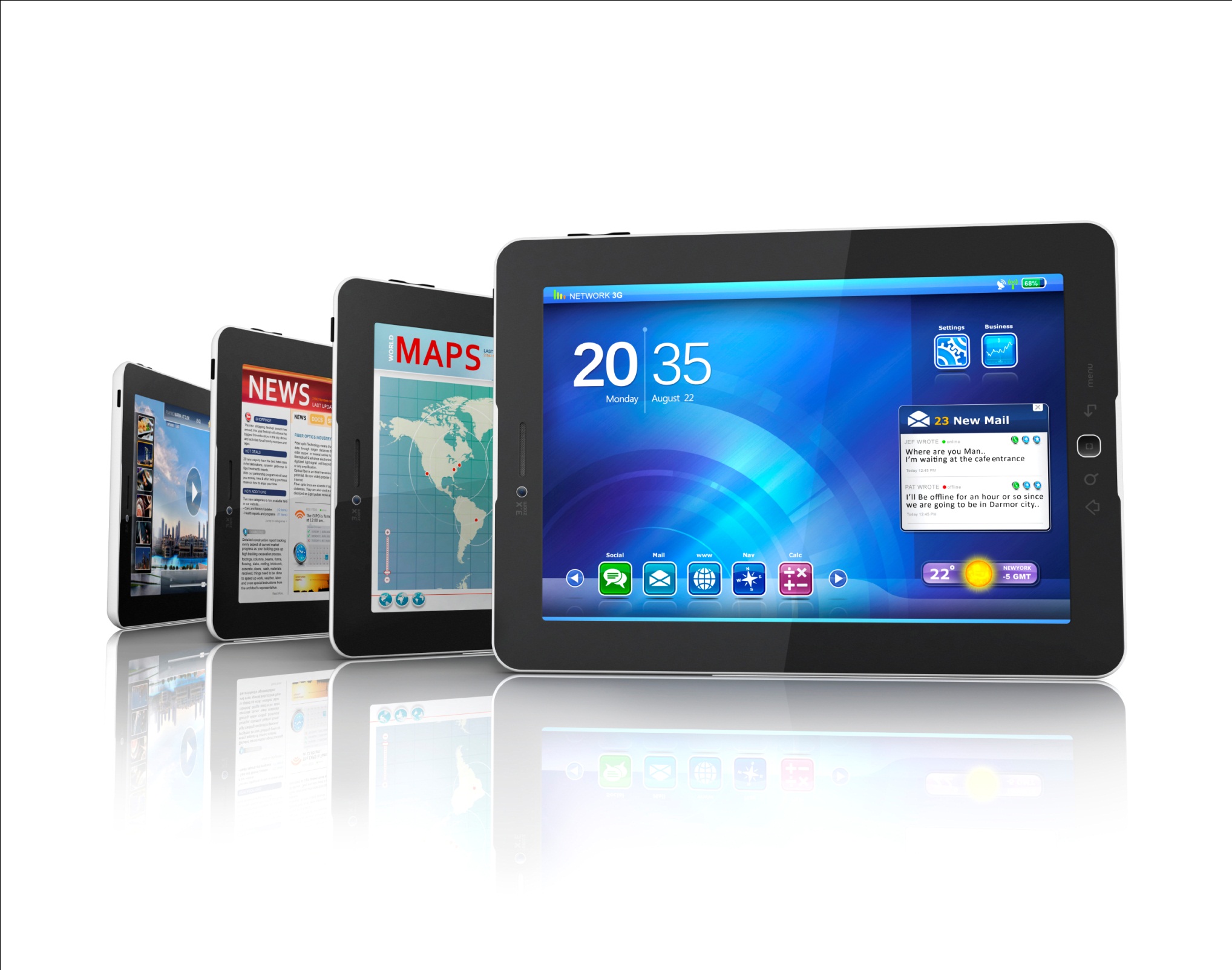 Elastisitas penawaran adalah sebuah ukuran seberapa besar derajat kepekaan penawaran terhadap perubahan harga.
Penawaran gadget 
bersifat elastis karena produsen dapat dengan cepat 
menambah produksi melalui proses produksi yang modern.
Jenis Elastisitas Penawaran
Penawaran Elastis
Penawaran disebut elastis jika persentase perubahan penawaran lebih besar dari persentase perubahan harga.
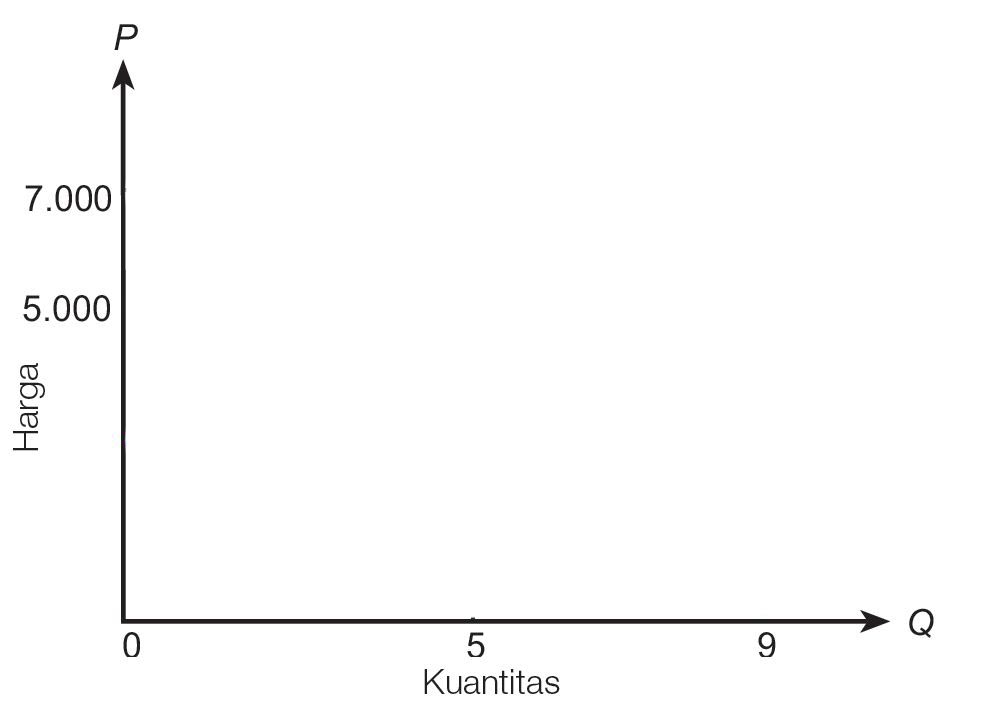 S
Rp5.000
5 unit
Rp7.000
9 unit
Penawaran Inelastis
Penawaran disebut inelastis jika persentase perubahan penawaran lebih kecil dari persentase perubahan harga.
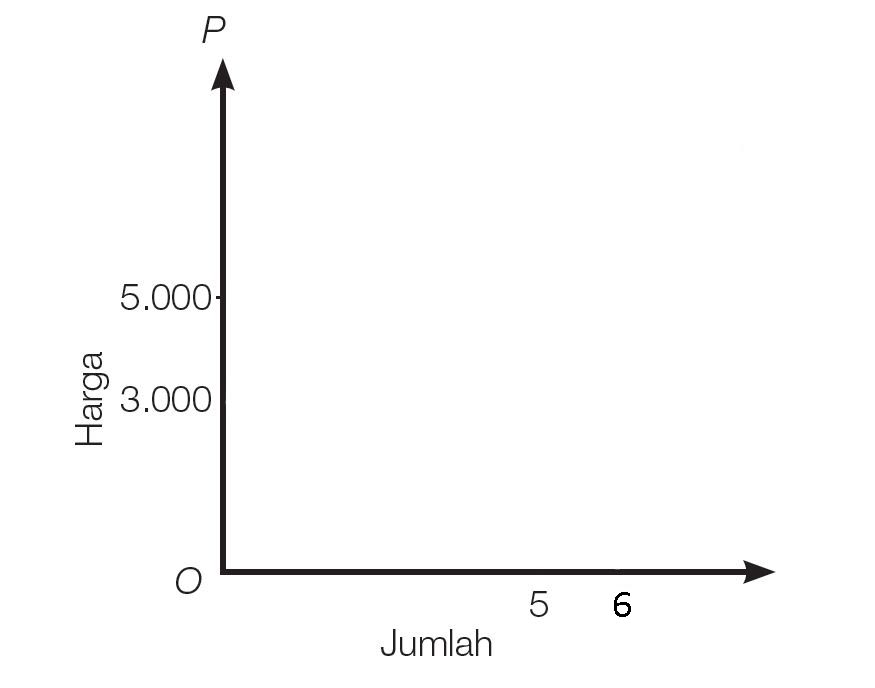 Rp3.000
5 unit
S
Rp5.000
6 unit
Penawaran Elastis Uniter
Penawaran disebut elastis uniter jika persentase perubahan kuantitas yang ditawarkan sama dengan persentase perubahan harga.
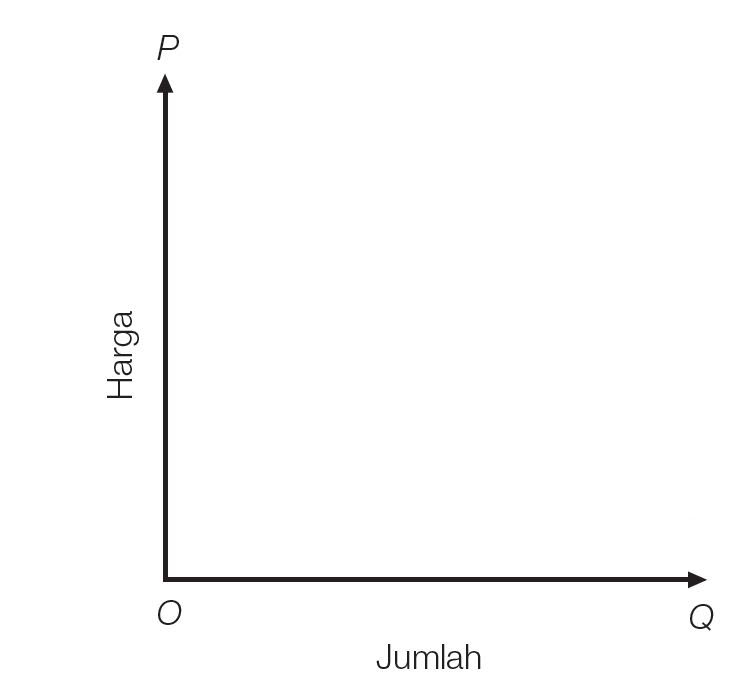 S
Rp5.000
10 unit
Rp6.000
12 unit
P
Q
__
____
ES
=
×
Q
P
2
5.000
_____
_____
=
×
10
1.000
10.000
______
=
1
=
10.000
Penawaran Elastis Sempurna
Penawaran bersifat elastis sempurna jika pada harga tertentu kuantitas yang ditawarkan tak terbatas.
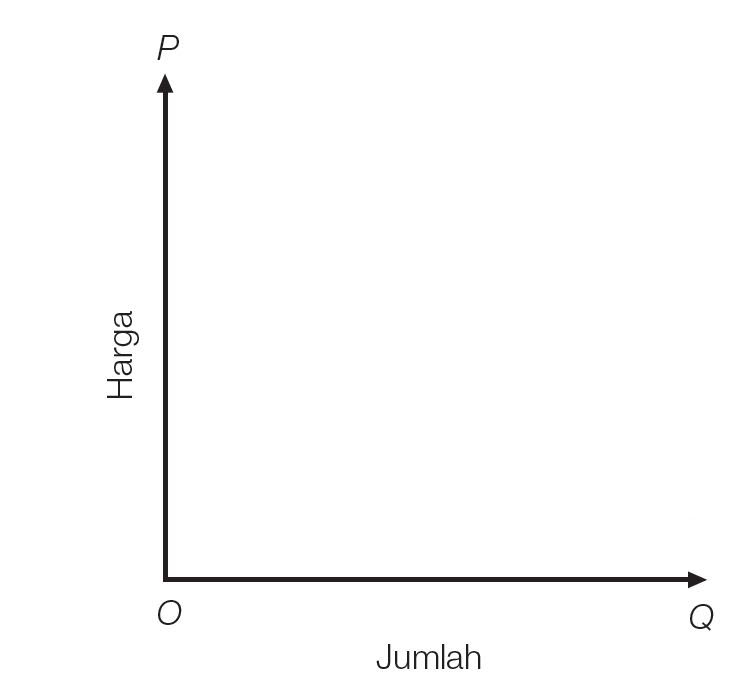 S
Kurva penawaran elastis sempurna berbentuk garis horizontal.
Penawaran Inelastis Sempurna
Penawaran disebut inelastis sempurna jika koefisien elastisitas penawarannya nol. Hal ini terjadi karena berapa pun harga berubah, kuantitas yang ditawarkan tetap tidak berubah.
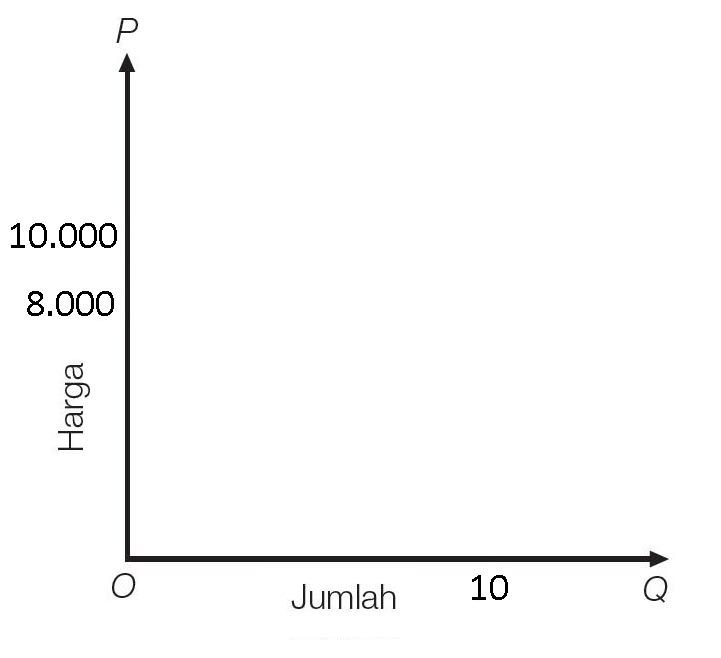 S
Rp8.000
10 unit
Rp10.000
10 unit
Kurva penawaran inelastis sempurna berbentuk garis vertikal.
Faktor-Faktor yang Memengaruhi Elastisitas Penawaran
waktu yang dibutuhkan untuk berproduksi,
daya tahan barang, 
mobilitas faktor produksi, dan 
kemudahan produsen baru untuk memasuki pasar.
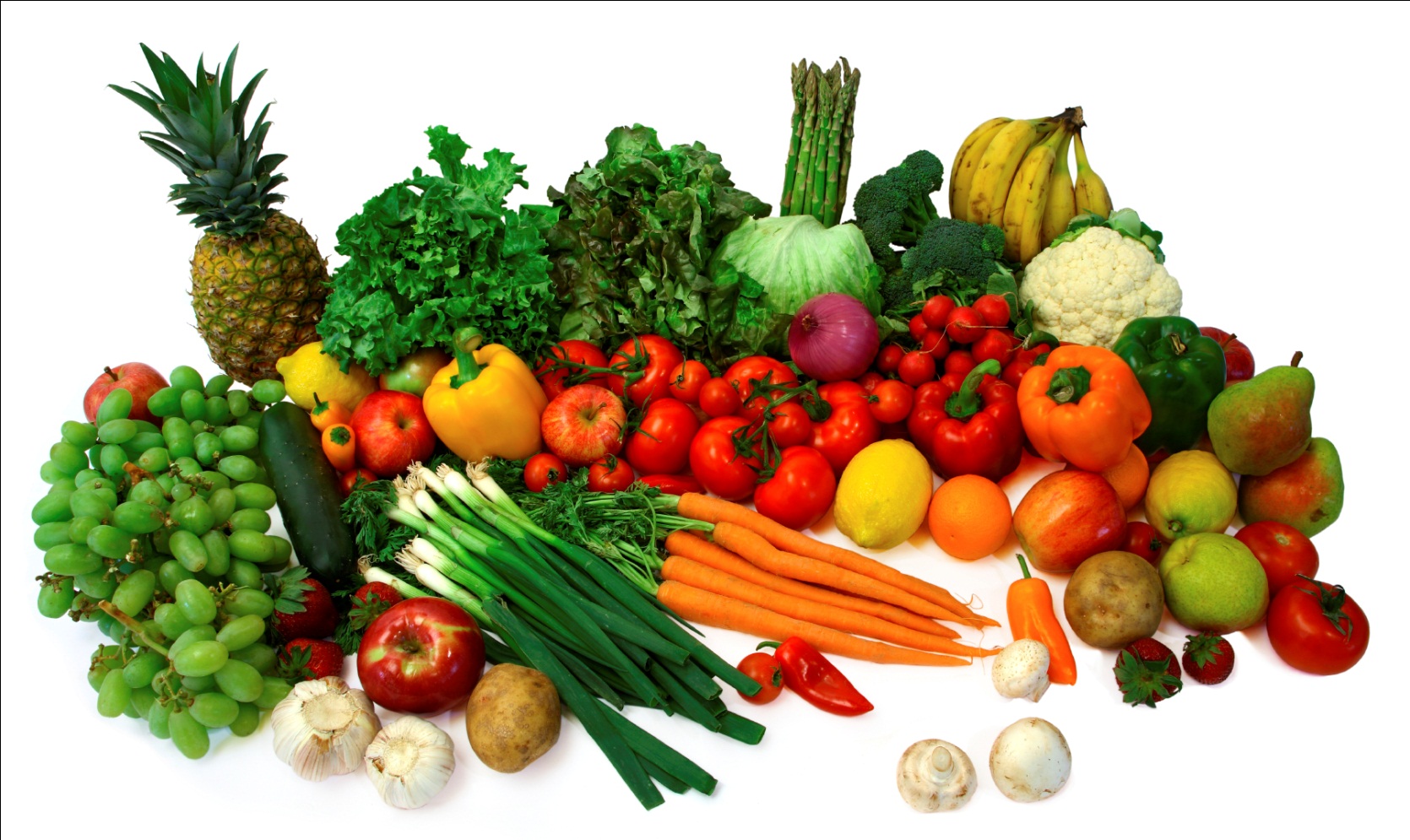 Sayuran dan buah-buahan adalah contoh barang yang tidak tahan lama, sehingga penawarannya cenderung tidak elastis.
E. Elastisitas Busur
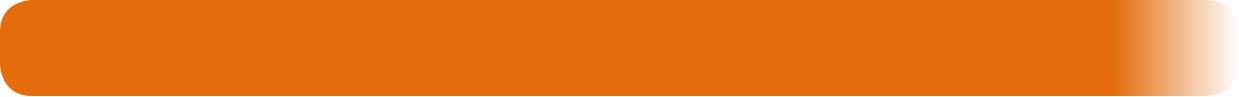 Q
____
___________
ED
=
×
P
Keterangan:
ED	= koefisien elastisitas permintaan
P	= (P2 – P1) = perubahan harga  
Q	= (Q2 – Q1) = perubahan kuantitas yang diminta
P1	= harga awal
P2	= harga setelah berubah
F. Mekanisme Pembentukan Harga
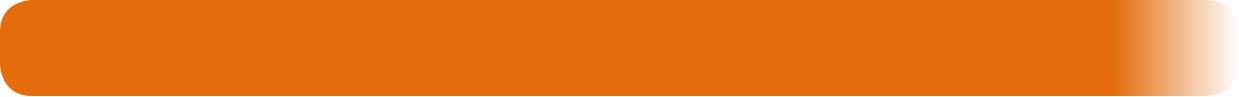 Harga Keseimbangan
Harga keseimbangan/harga pasar terbentuk melalui proses kesepakatan antara penjual dan pembeli.
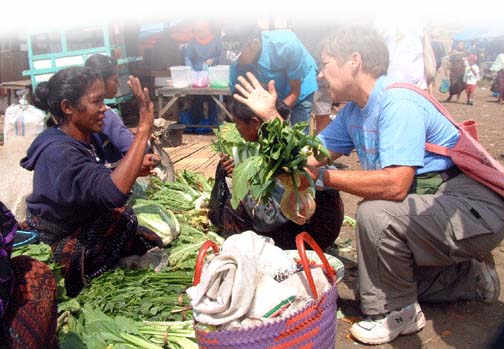 a) Kurva Harga Keseimbangan
Keseimbangan terjadi ketika kuantitas yang ditawarkan SAMA DENGAN kuantitas yang diminta.
Rp5.000
102
30
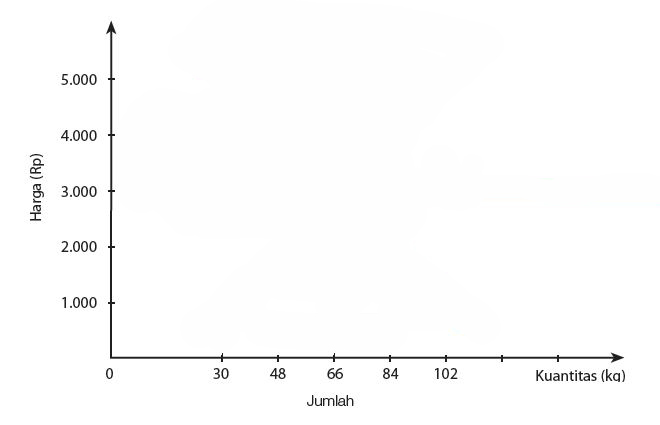 D
Rp4.000
84
48
S
surplus 72 kg
66
Rp3.000
66
surplus 36 kg
48
Rp2.000
84
30
Rp1.000
102
E
Harga keseimbangan terbentuk pada TITIK PERTEMUAN kurva permintaan dan kurva penawaran.
kekurangan 36 kg
kekurangan 72 kg
b) Golongan Pembeli dan Penjual
Pembeli supermarjinal ialah pembeli yang harga taksirannya
melebihi harga pasar.
Penjual submarjinal ialah penjual yang harga pokoknya di atas harga
pasar.
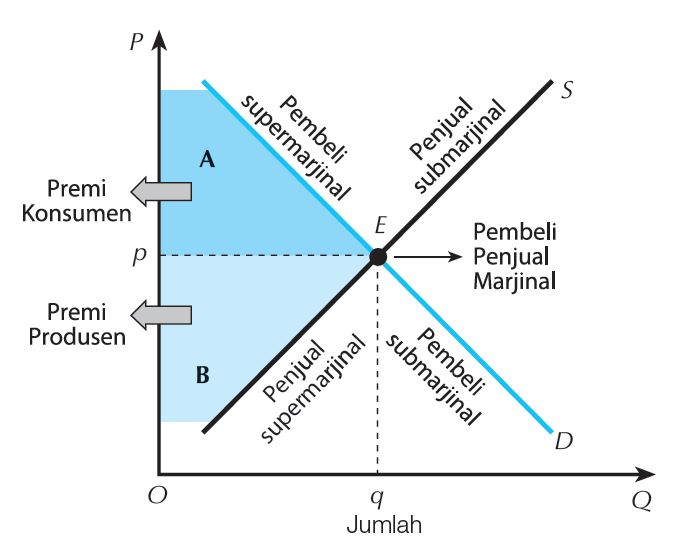 Pembeli marjinal ialah pembeli yang harga taksirannya sama dengan harga pasar.
Penjual marjinal ialah  penjual yang harga pokoknya sama dengan
harga yang ada di pasar.
Penjual supermarjinal ialah penjual yang harga pokoknya di bawah harga pasar.
Pembeli submarjinal ialah pembeli yang harga taksirannya di bawah harga pasar.
G. Pergeseran Harga Keseimbangan
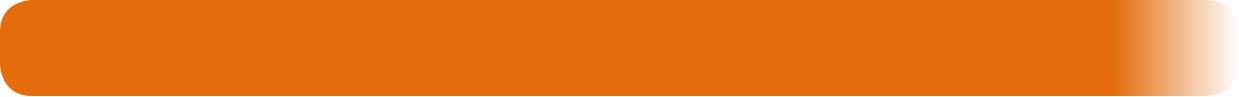 Hal ini terjadi karena pada harga Rp3.000 per kilogram, kuantitas jeruk yang semula ditawarkan (66 kilogram) sekarang lebih besar daripada yang diminta (48 kilogram).
Surplus sebesar 18 kilogram mendorong produsen untuk mengurangi produksi dan menurunkan harga. Dengan demikian, penurunan permintaan menimbulkan harga dan kuantitas keseimbangan yang lebih rendah.
Pergeseran Kurva Permintaan ke Kiri
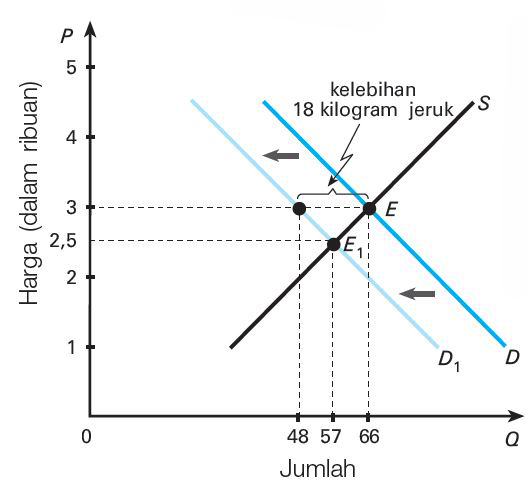 Pergeseran kurva permintaan ke kiri berpengaruh pada bergesernya keseimbangan dari E ke E1.
Katakanlah pendapatan penduduk menurun sehingga permintaan pun menurun. Akibatnya, kurva permintaan bergeser ke kiri, yaitu dari D menjadi D1.
Pergeseran Kurva Permintaan ke Kanan
Kekurangan 18 kg mendorong produsen untuk menambah produksi dan menaikkan harga. Dengan demikian, peningkatan permintaan akan menimbulkan harga dan kuantitas keseimbangan yang lebih tinggi.
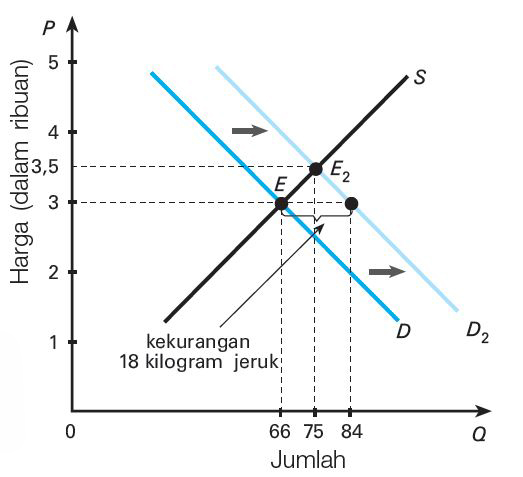 Hal ini terjadi karena pada harga Rp3.000 per kilogram, kuantitas jeruk yang ditawarkan (66 kg) sekarang lebih kecil dari yang diminta (84 kg).
Pergeseran kurva permintaan ke kanan berpengaruh pada bergesernya keseimbangan dari E ke E2.
Katakanlah pendapatan penduduk meningkat, sehingga permintaan pun meningkat. Akibatnya, kurva permintaan bergeser ke kanan, yaitu dari D menjadi D2.
Pergeseran Kurva Penawaran ke Kiri
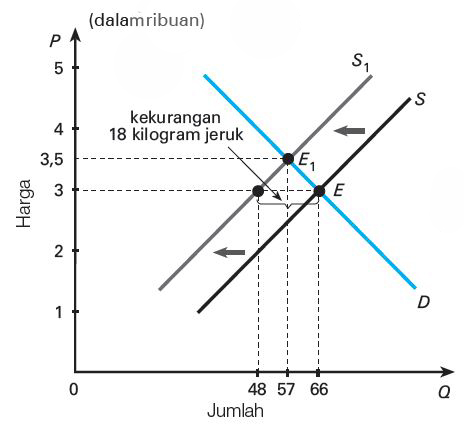 Pergeseran kurva penawaran ke kiri berpengaruh pada bergesernya keseimbangan dari E ke E1.
Dengan demikian, penurunan penawaran menimbulkan harga keseimbangan yang lebih tinggi, namun dengan kuantitas keseimbangan yang lebih rendah.
Katakanlah terjadi bencana alam yang menyebabkan penawaran jeruk menurun drastis. Akibatnya, kurva penawaran bergeser ke kiri, yaitu dari S menjadi S1.
Pergeseran Kurva Penawaran ke Kanan
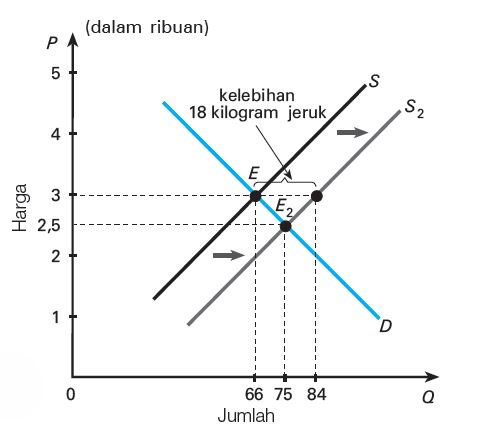 Dengan demikian, peningkatan penawaran akan menimbulkan harga keseimbangan yang rendah namun dengan kuantitas keseimbangan yang lebih tinggi.
Pergeseran kurva penawaran ke kanan berpengaruh terhadap bergesernya keseimbangan dari E ke E2.
Katakanlah ada penemuan teknologi baru sehingga produksi jeruk meningkat. Akibatnya, kurva penawaran bergeser ke kanan, yaitu dari S menjadi S2.
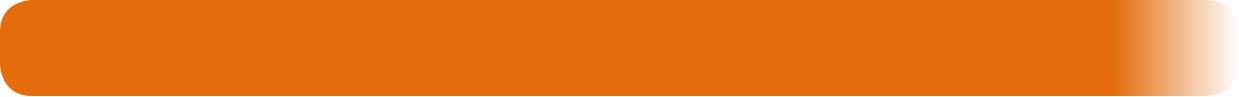 H. Penerapan Matematika pada Permintaan,
      Penawaran, dan Harga Keseimbangan
Fungsi Permintaan
Fungsi Penawaran
Keterangan:
Keterangan:
Fungsi Permintaan
Pengaruh Pajak pada Keseimbangan Harga Pasar
Pajak yang dikenakan pada suatu barang akan memengaruhi keseimbangan barang tersebut. 
Sistem perpajakan yang dikenakan pemerintah terhadap suatu barang dibedakan menjadi dua macam, yaitu 
pajak tetap (lump sum tax) dan 
pajak proporsional (proportional tax).
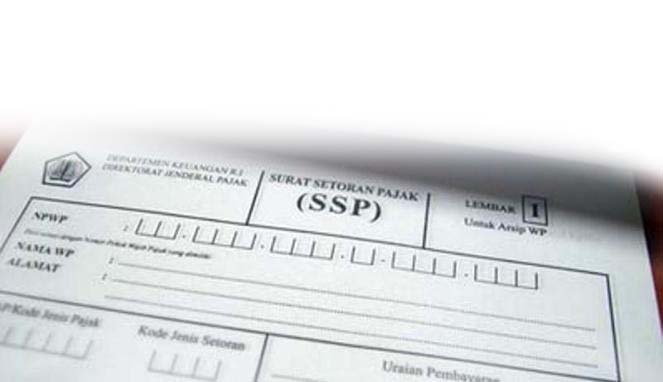 Pengaruh Subsidi pada Keseimbangan Harga Pasar
Subsidi yang diberikan pemerintah terhadap suatu barang bertujuan agar harga barang tersebut dapat dijual dengan harga rendah oleh produsen.
Pengaruh subsidi terhadap penawaran berlawanan dengan pengaruh pajak.
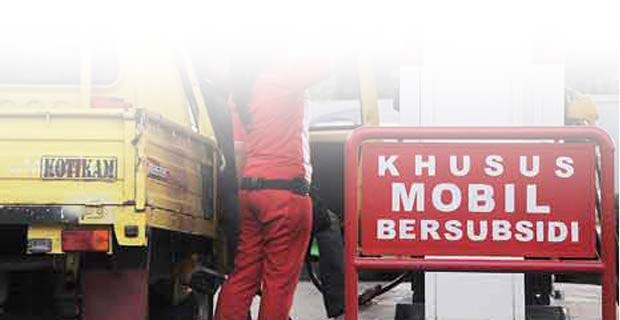 Let’s Go to
The Next Lesson!
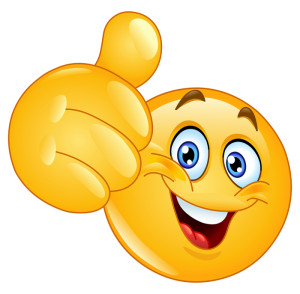